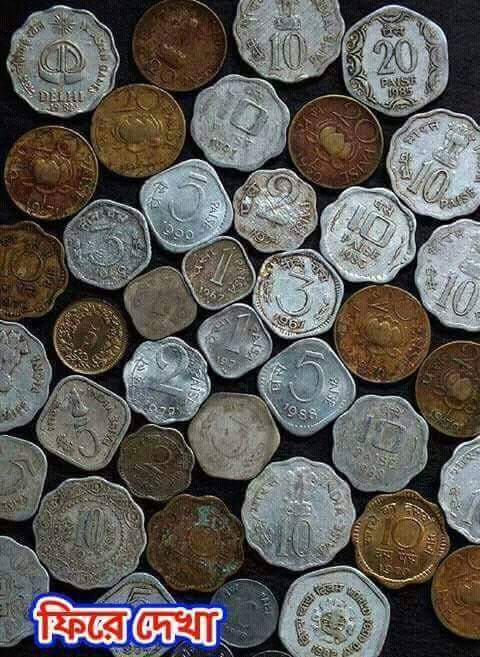 সবাইকে স্বাগতম
শিক্ষক পরিচিতি
আ,ও,ম ফারুক হোসাইন সুপার বড় দারোগা হাট স,উ,ই দাখিল মাদ্‌রাসা 
সীতাকুন্ড,চট্টগ্রাম।   
aomfaruk1177@gmail.com
মোবাইল-০১৮১৮৪৩৩৪৮৬
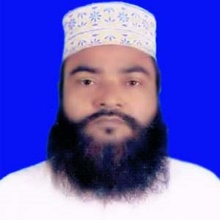 পাঠ পরিচিতি
শ্রেণিঃ নবম/দশম
বিষয়ঃ আল আকাঈদ ওয়াল ফিকহ
৬ষ্ঠ অধ্যায় – আখিরাত
চিত্রগুলো লক্ষ্য কর
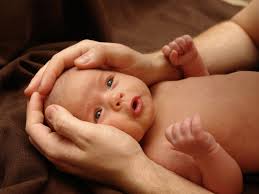 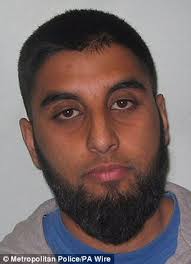 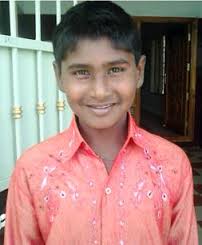 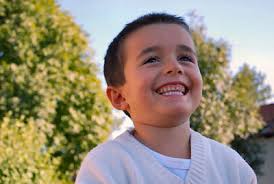 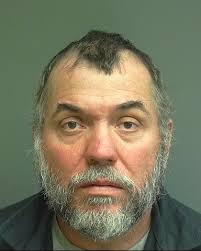 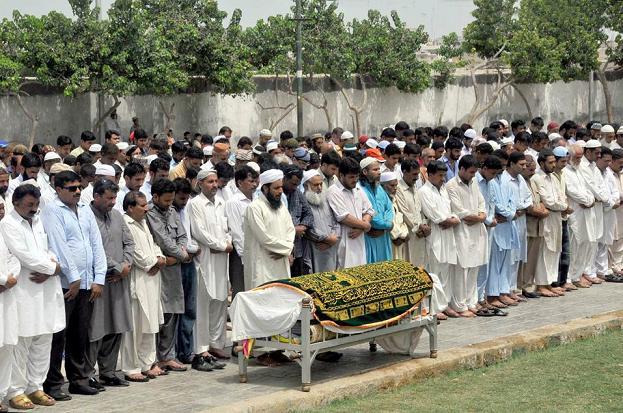 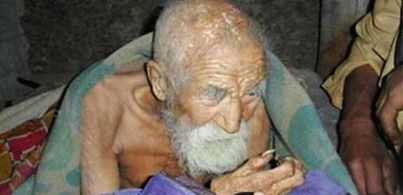 ছবিগুলো কি নির্দেশ করে?
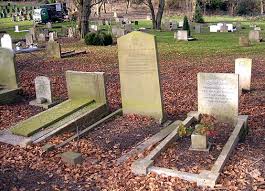 আজকের  পাঠ
আখেরাত ও তার স্তর সমূহ
শিখন ফল
এই পাঠ শেষে শিক্ষার্থীরা... 
 পরকালের সংজ্ঞা বলতে পারবে 
 পরকালে বিশ্বাসের গুরুত্ব বর্ণনা করতে পারবে 
 পরকালের স্তর সমূহু ব্যাখ্যা করতে পারবে ।
পরকালের জীবন চিরস্থায়ী
আখিরাত
মৃত্যু
মিজান
কবর
হাশর
সিরাত
জান্নাত/জাহান্নাম
আখিরাতে বিশ্বাসের গুরুত্ব
আখিরাতে বিশ্বাস মুত্তাকীদের বৈশিষ্ট্য
মহান আল্লাহ বলেন -
অর্থাৎ তারা (মুত্তাকীগণ) আখিরাতে দৃঢ় বিশ্বাস রাখে ।
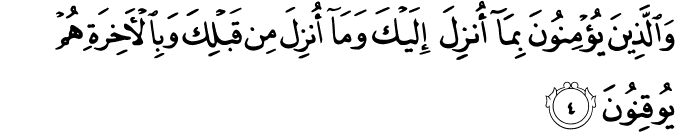 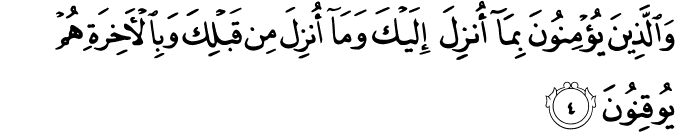 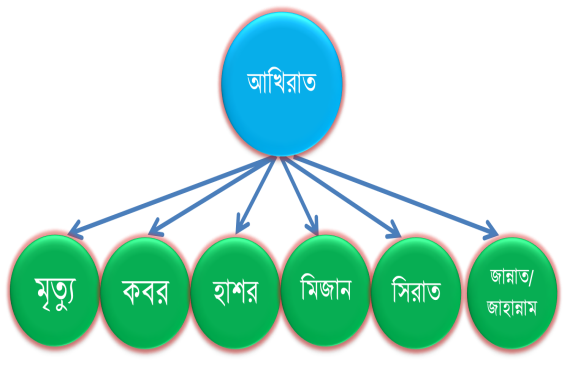 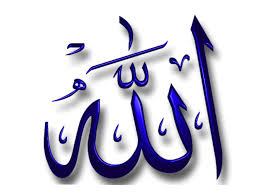 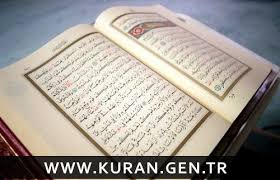 এই সবগুলো একই সূত্রে গাঁথা, সুতরাং আখিরাত বিশ্বাস মানে আল্লাহকেই বিশ্বাস করা ।
আখিরাতের বিভিন্ন স্তর
মৃত্যু
জান্নাত/জাহান্নাম
আখিরাত
সাফাআত
কবর
সিরাত
হাশর
মিজান
মূল্যায়ন
১। আখিরাতের সংজ্ঞা দাও ।
২। আখিরাতের  গুরুত্ব ব্যাখ্যা কর।  
৩। আখিরাতের স্তরগুলো কি? বিশ্লেষণ কর।
দলীয় কাজ
শ্রেণীতে শিক্ষার্থী আখিরাতের ধাপ গুলো লিখে একটি পোস্টার তৈরি করবে ।
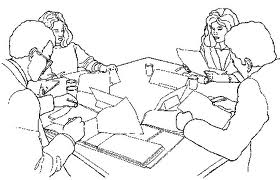 বাড়ীর কাজ
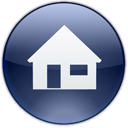 আখিরাতের ধাপ গুলো সহজ ভাবে অতিক্রম করার জন্য দুনিয়ার জীবনে আমাদের করনীয় কি? নিজের ভাষায় লিখে আনবে।
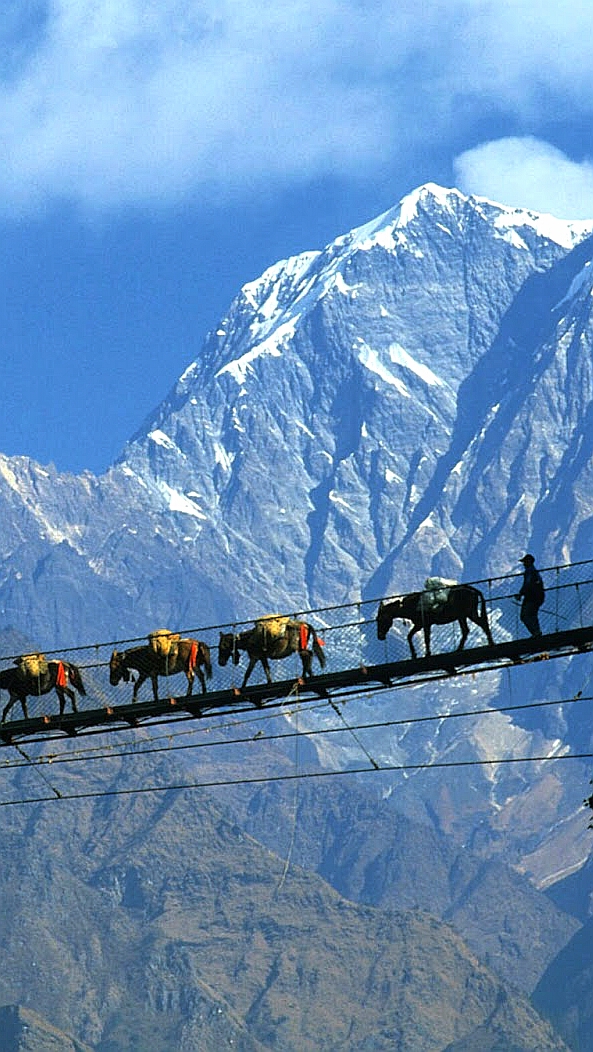 সবাইকে ধন্যবাদ